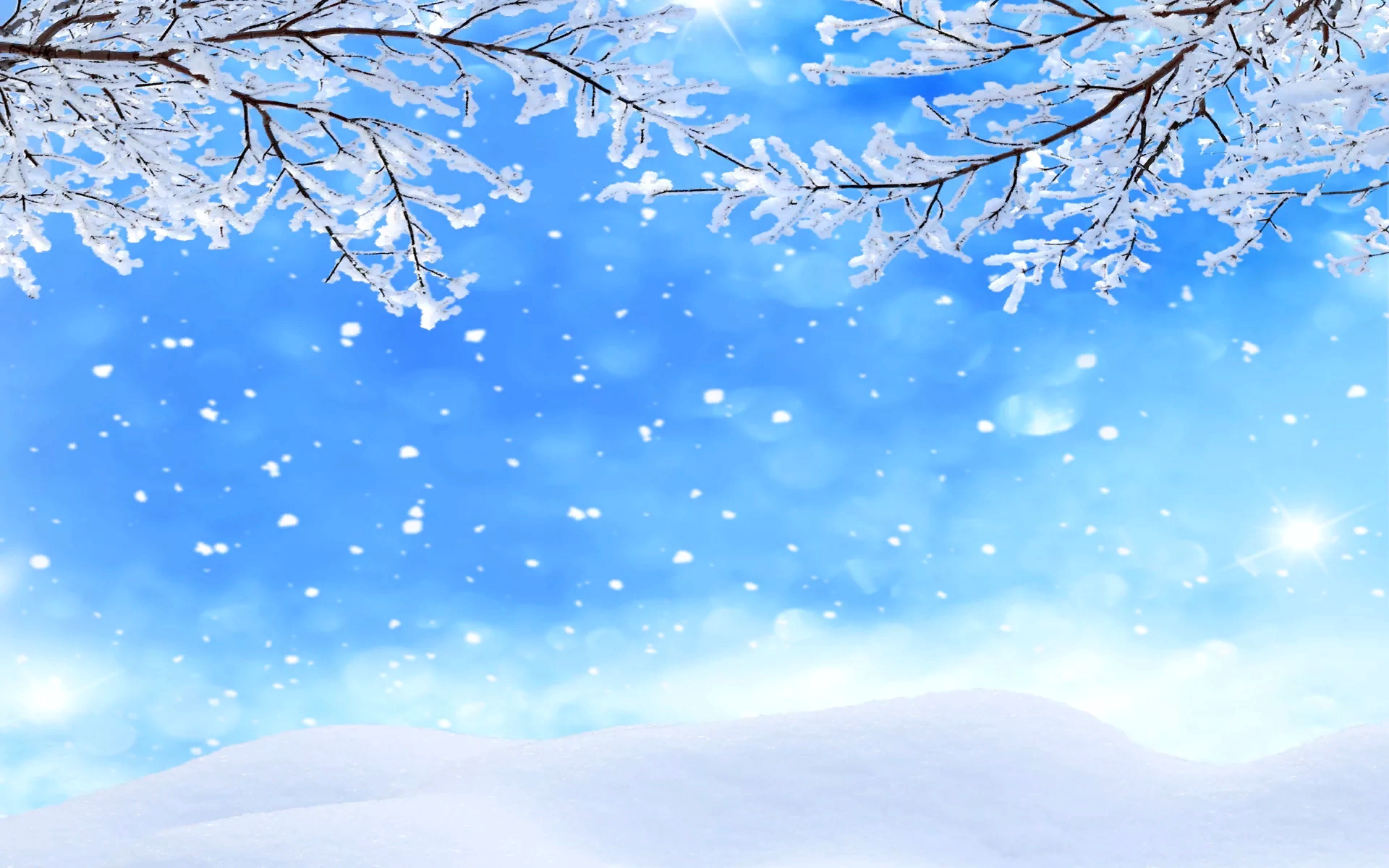 Муниципальное бюджетное дошкольное
Образовательное учреждение
Детский сад №42 «Пингвинчик»
Общеразвивающего вида с приоритетным осуществлением деятельности по физическому развитию детей
«Зимние виды спорта»
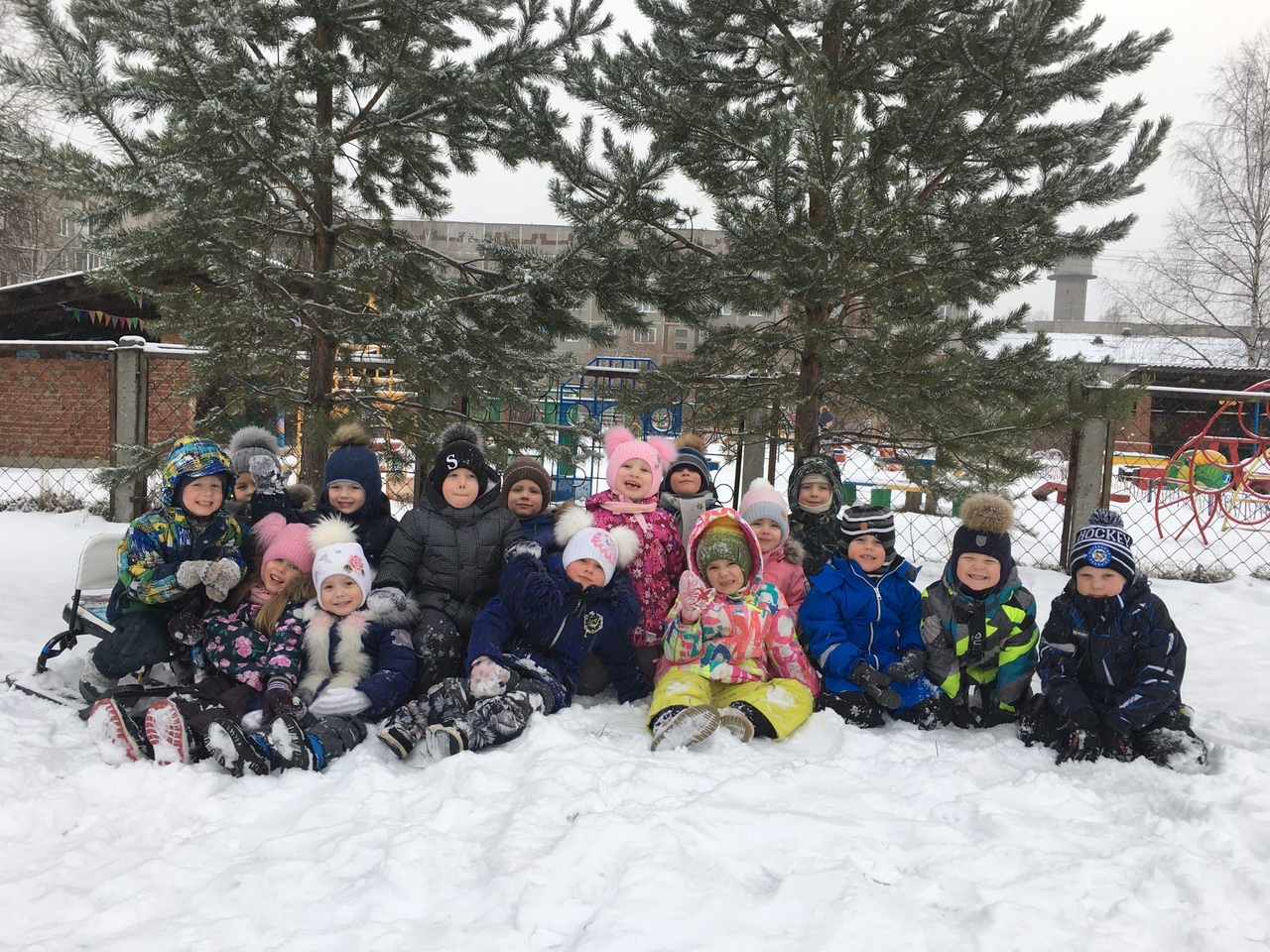 Автор проекта: Дмитриева Анна Алексеевна
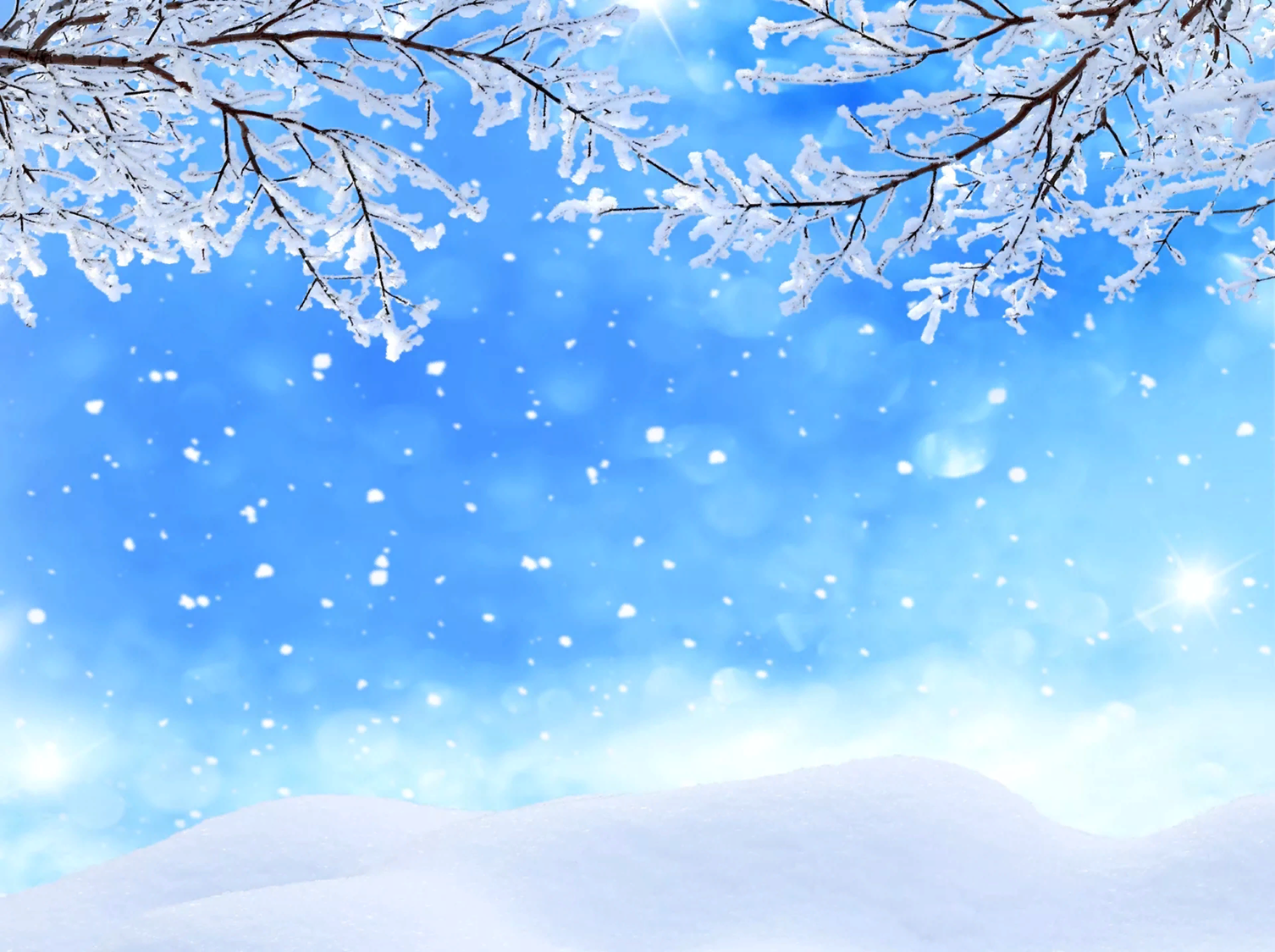 Актуальность темы:
Охрана здоровья подрастающего поколения в нашем
обществе имеет большое государственное и социальное
значение. А самое главное, чтобы дети усвоили, что любой
вид спорта начинается с физической культуры, которой
нужно приучать себя заниматься с раннего возраста, что
физическая культура – это не только залог возможных
спортивных достижений в будущем, но прежде всего залог
и гарантия здоровья человека.
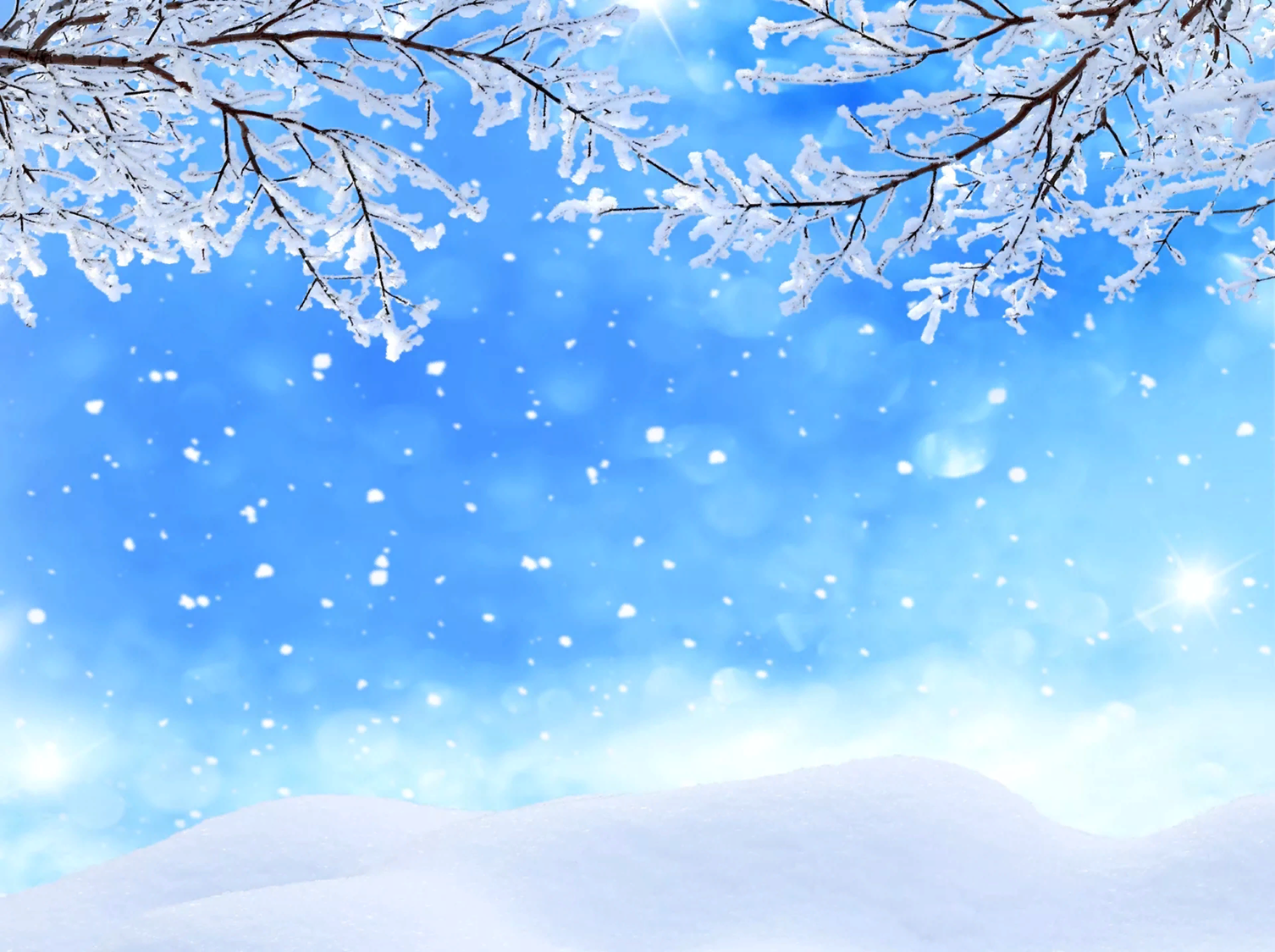 О проекте:
Участники проекта: дети старшей группы,  родители, воспитатель, физорг
Вид проекта: физкультурно - спортивный, коллективный, направленный на работу с семьёй
Сроки реализации: краткосрочный
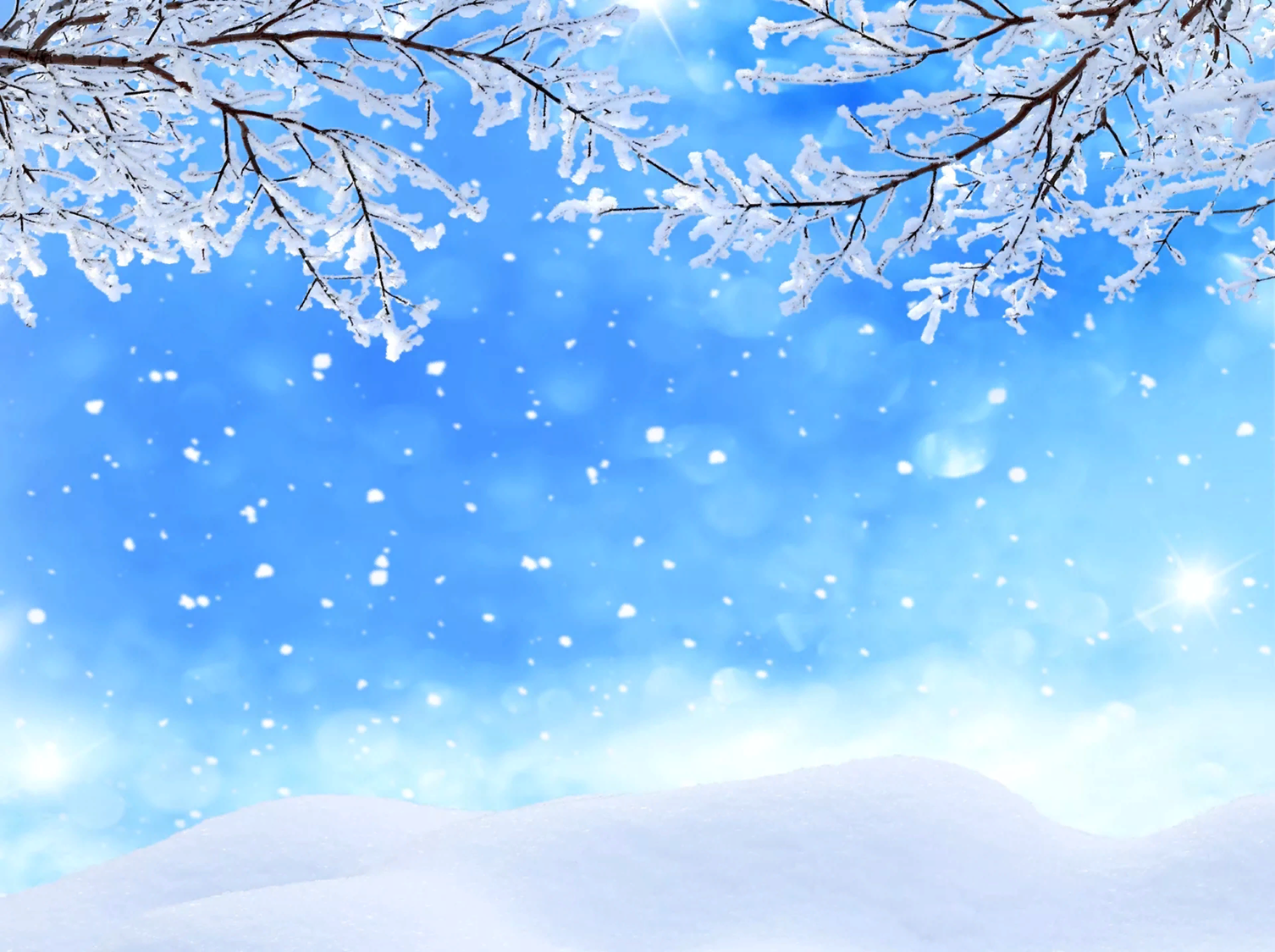 Цель проекта:
Формирование социальной и личностной мотивации детей старшего дошкольного возраста на сохранение и укрепление своего здоровья и воспитания социально значимых личностных качеств посредством знакомства с зимними видами спорта.
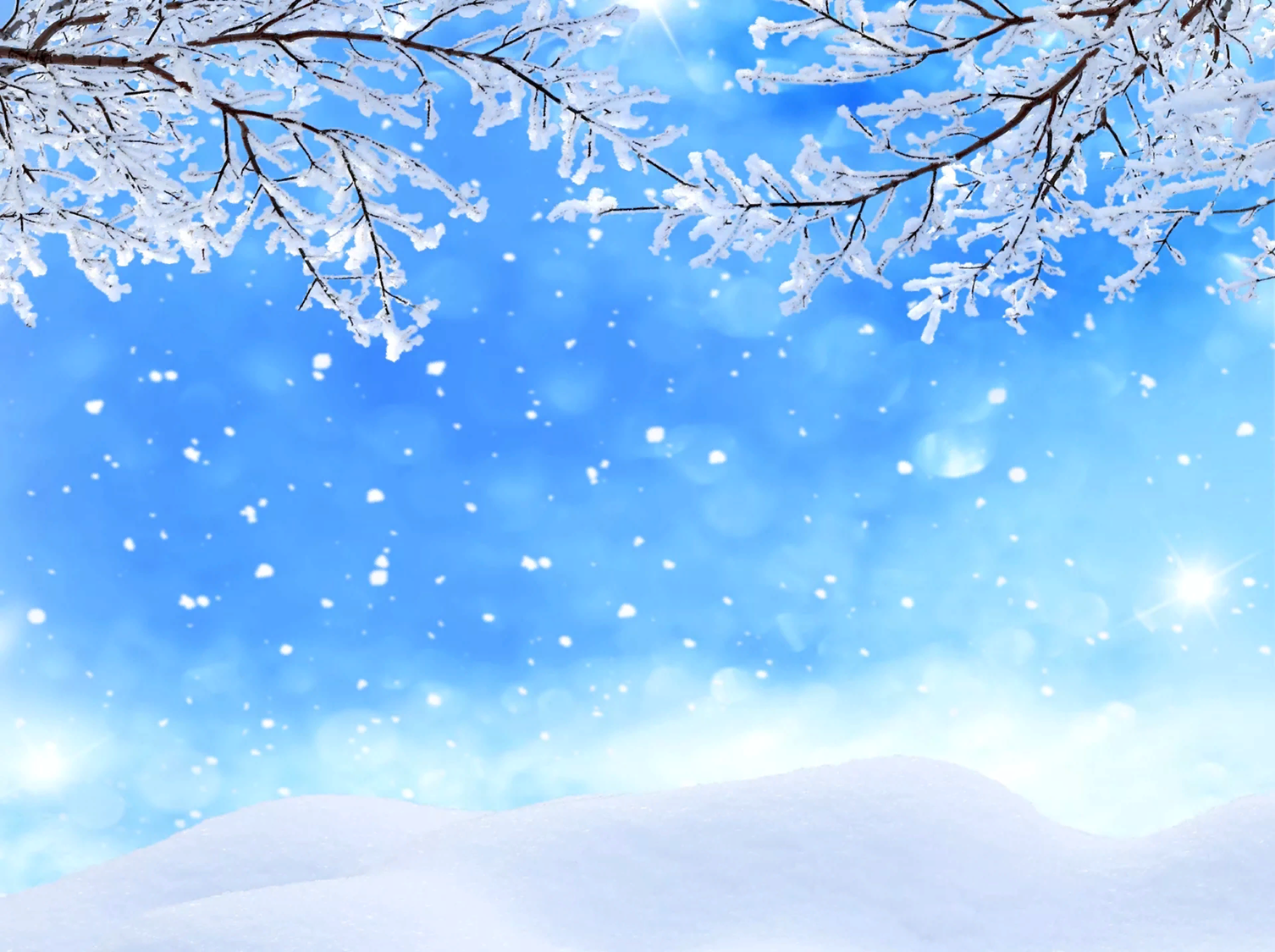 Задачи проекта:
Познакомить детей с зимними видами спорта, с атрибутами этих видов спорта.
 Способствовать развитию у детей стремления к укреплению и сохранению своего собственного здоровья посредством занятий физической культурой.
 Способствовать выполнению правил безопасности жизнедеятельности, гигиены и правильного питания.
Формировать умение преодолевать возникающие трудности и проблемы.
Пробудить чувства товарищеского отношения детей друг к другу, взаимовыручки, умение заниматься в коллективе.
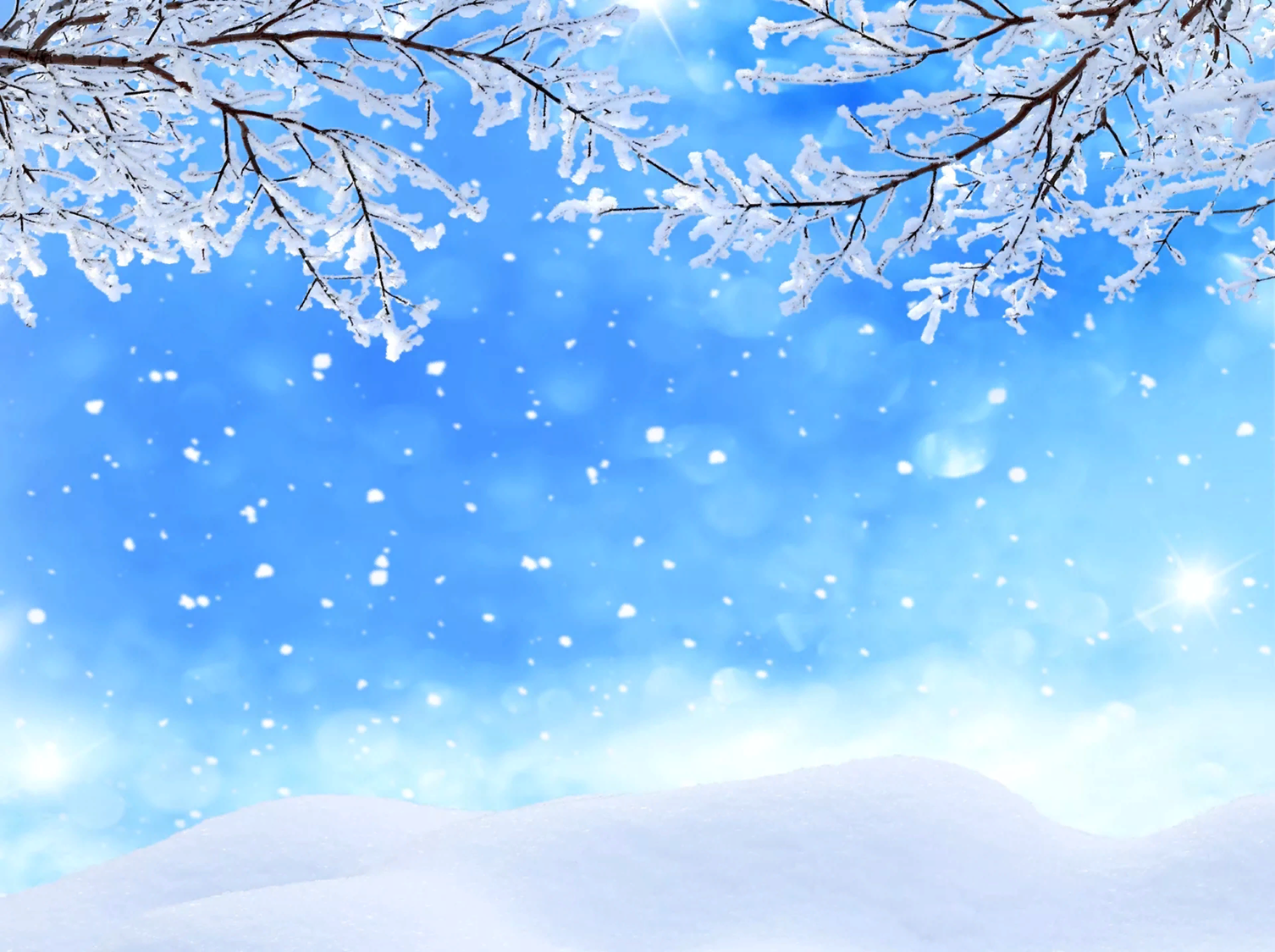 Актуальность проекта:
Охрана здоровья подрастающего поколения в нашем
обществе имеет большое государственное и социальное
значение. А самое главное, чтобы дети усвоили, что любой
вид спорта начинается с физической культуры, которой
нужно приучать себя заниматься с раннего возраста, что
физическая культура – это не только залог возможных
спортивных достижений в будущем, но прежде всего залог
и гарантия здоровья человека.
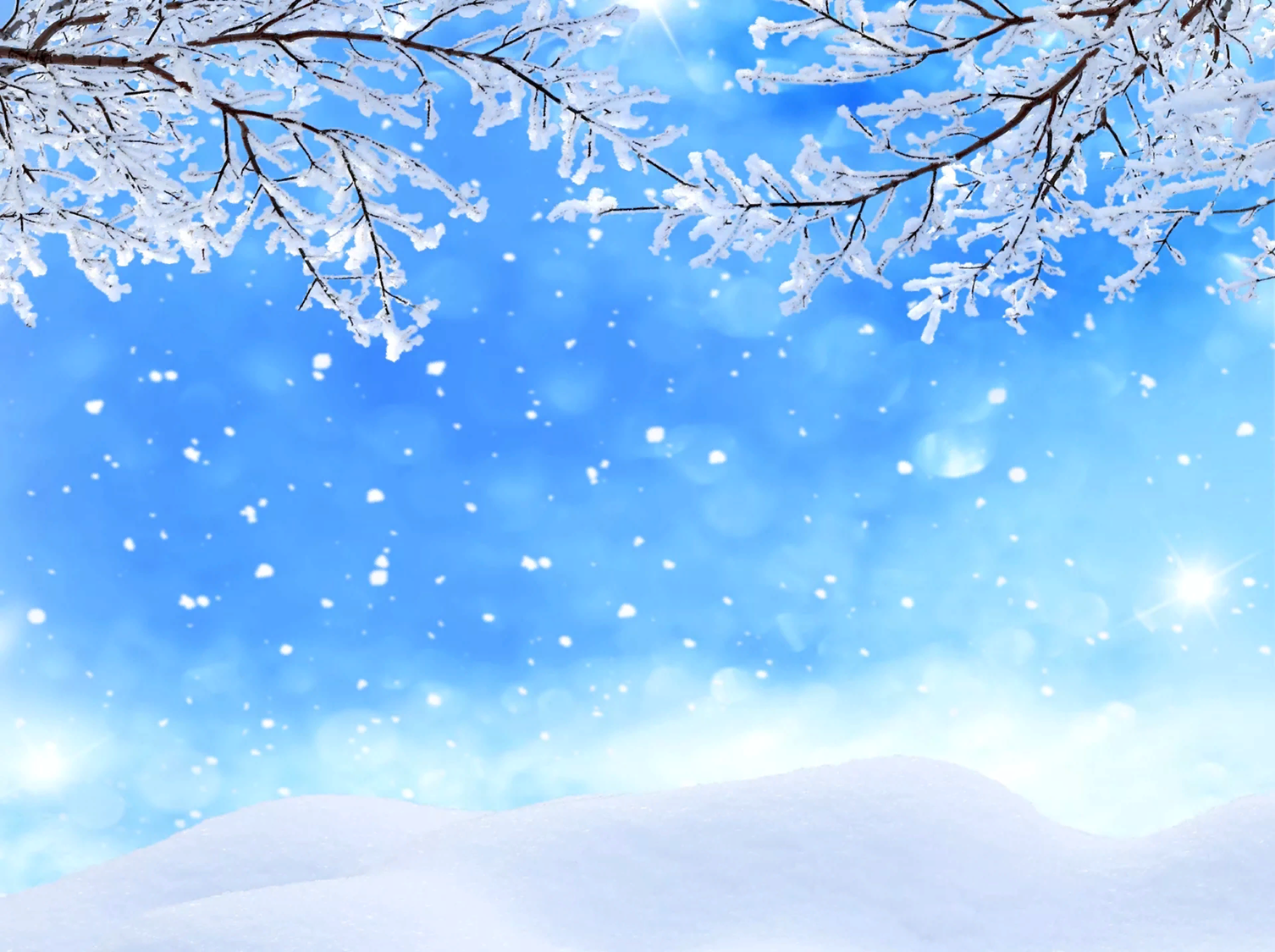 Проблема проекта:
Дети должны понимать, что представляет собой тот или иной вид зимнего спорта, какой спортивный инвентарь нужен для того, чтобы им заниматься, где можно ему обучиться и т.д. Именно дошкольный возраст является важнейшим периодом, когда закладываются прочные основы физического, психического и социально- нравственного здоровья.
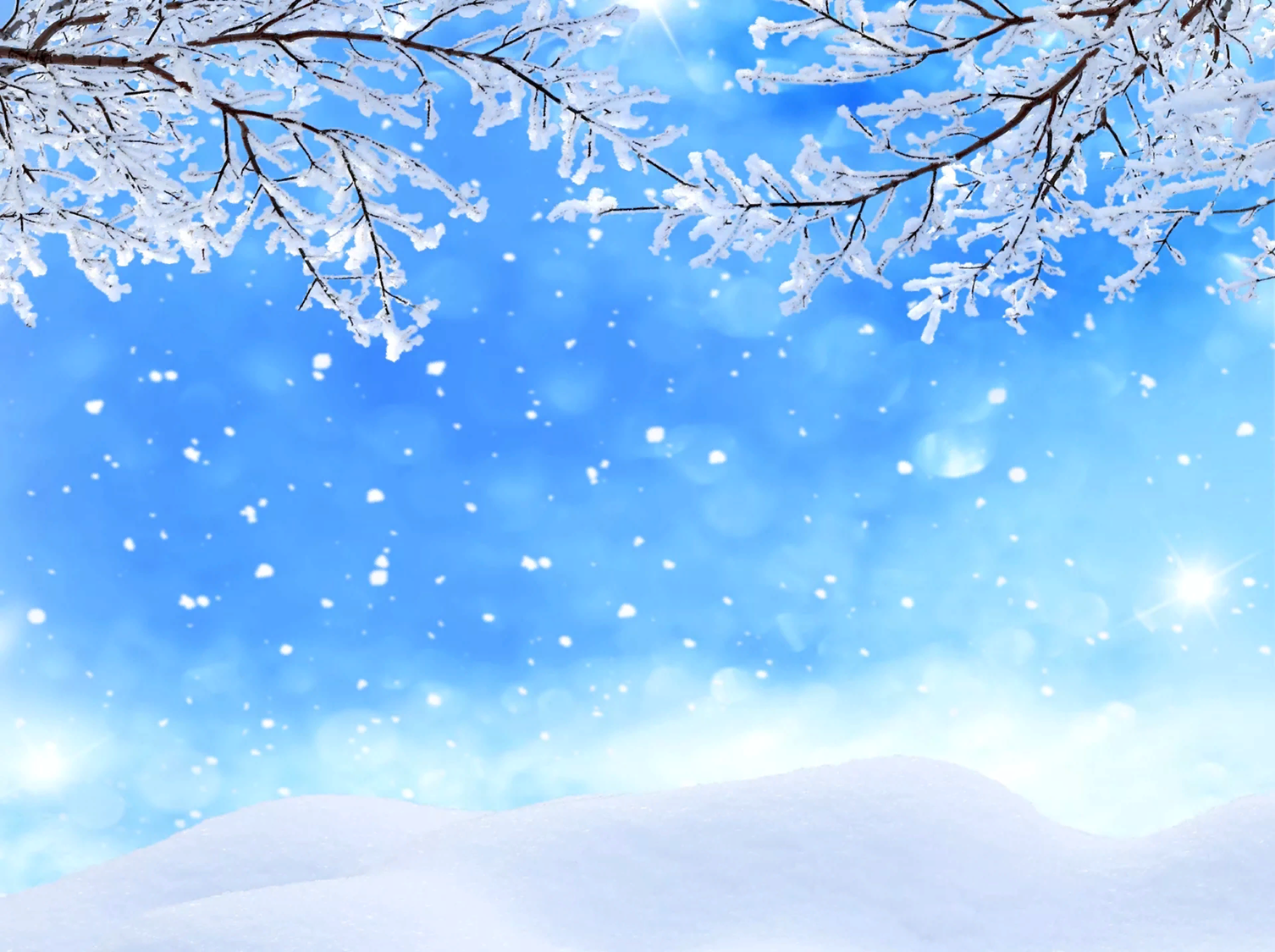 Планируемый результат:
Повышение интереса детей к физическим упражнениям и спору;
Повышение интереса родителей к здоровому образу жизни;
Снижение заболеваемости воспитанников.
Ожидаемые результаты станут реальностью, если все участники проекта будут одинаково относиться к проблеме «человек – образ жизни –образование - здоровье».
Когда в данной группе произойдет осознание важности собственных усилий для сохранения здоровья, продвижение в этом направлении можно будет признать успешным.
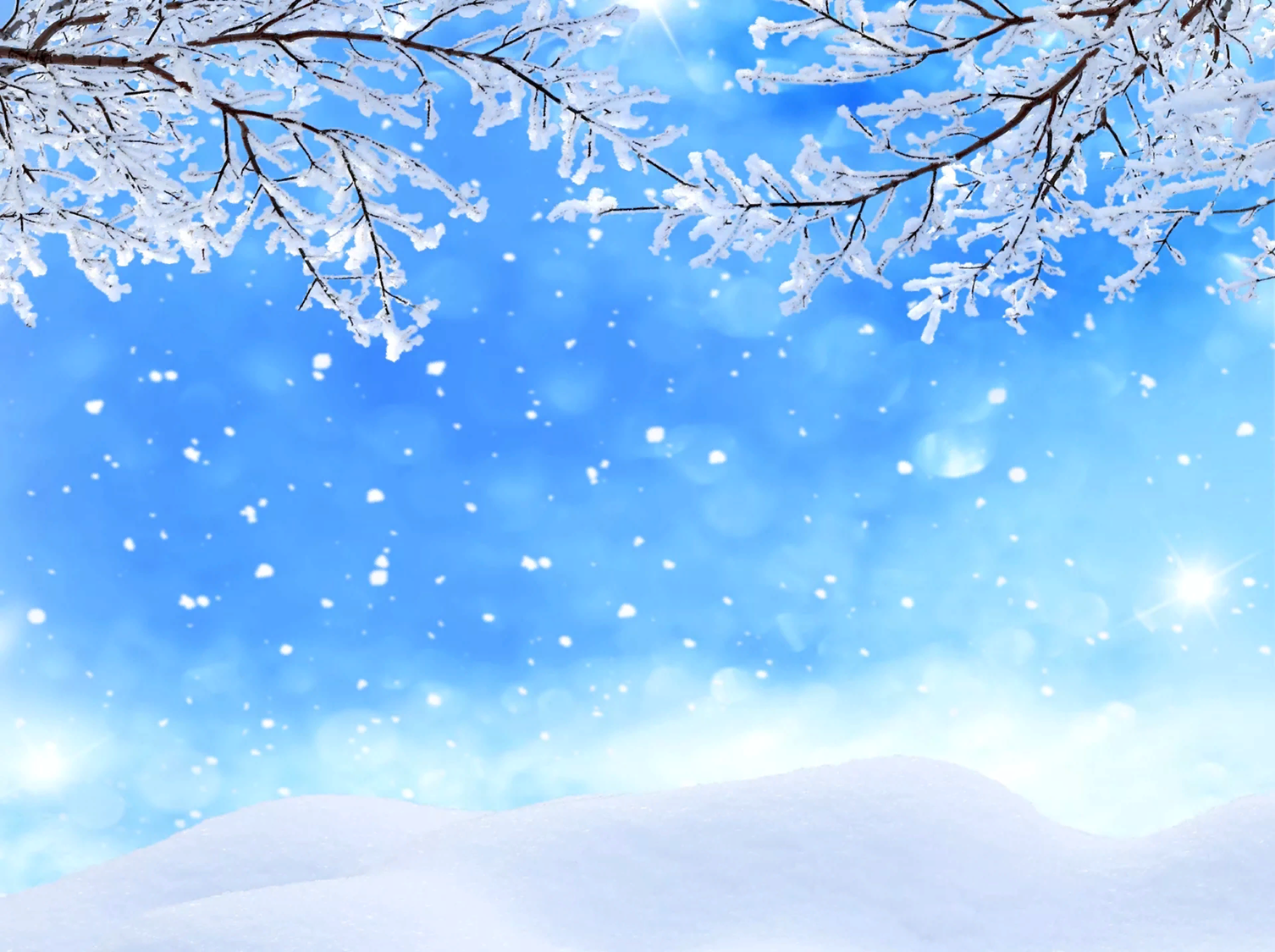 Этапы проекта:
Подготовительный:
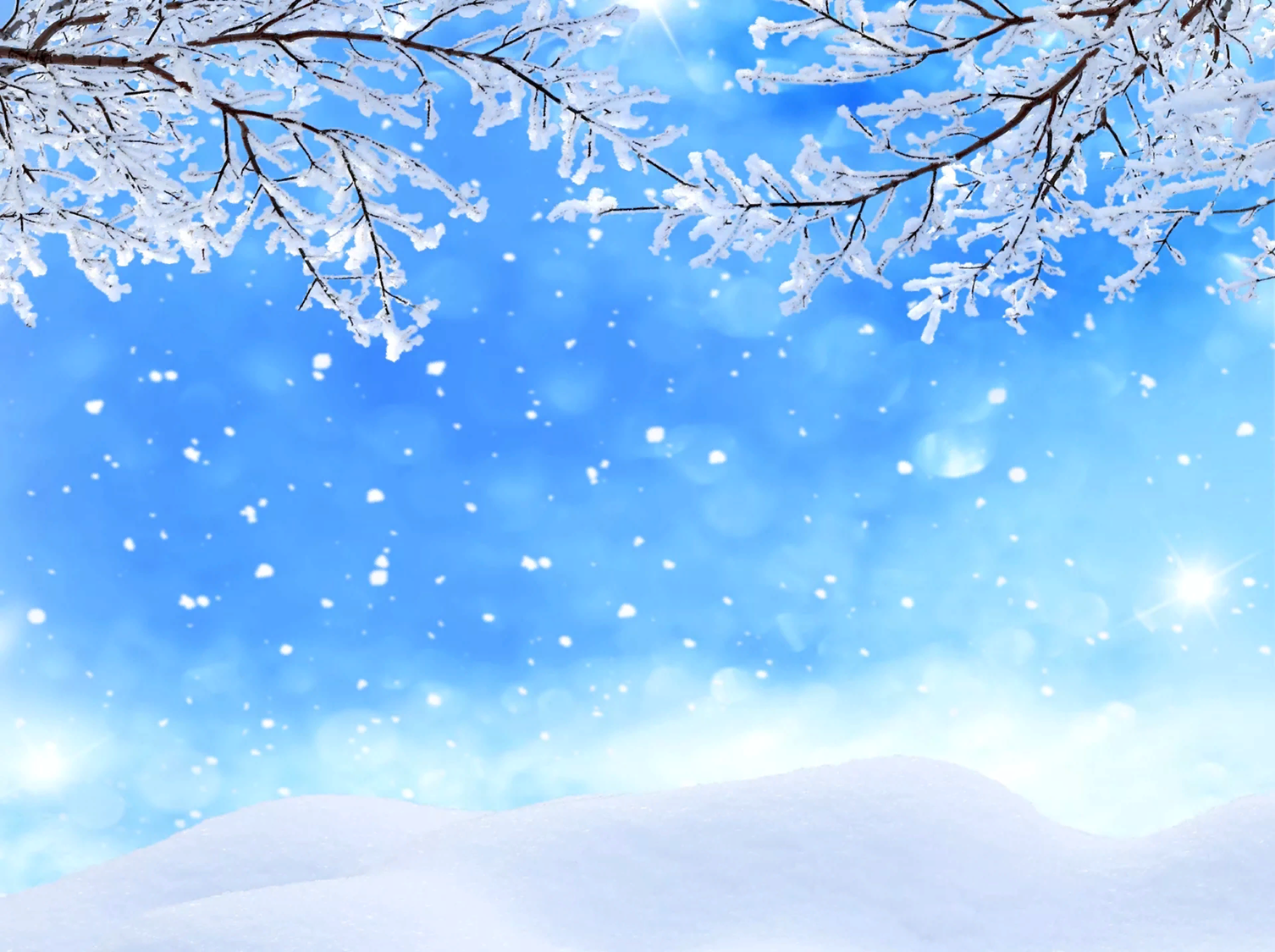 Основной
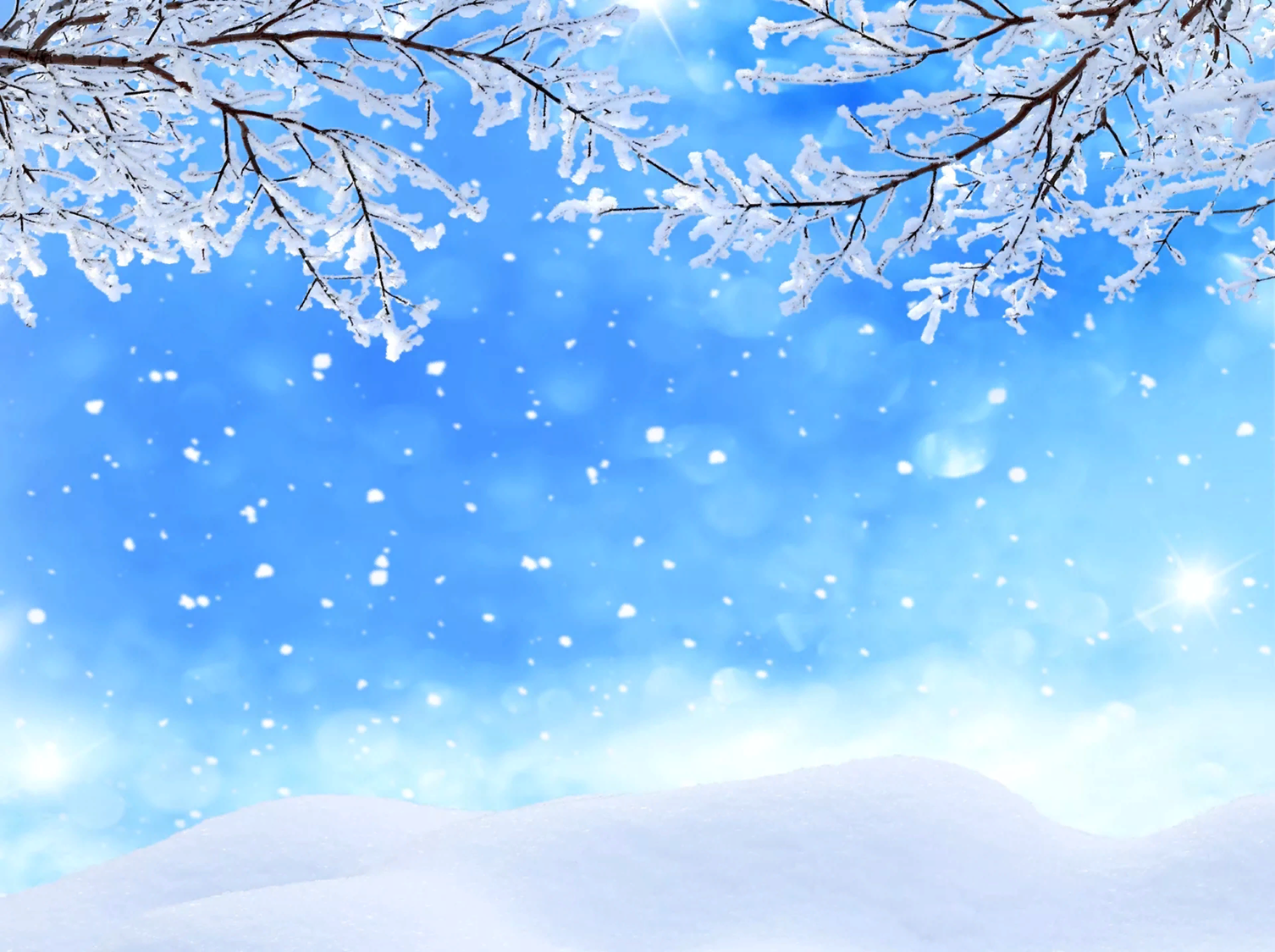 Заключительный
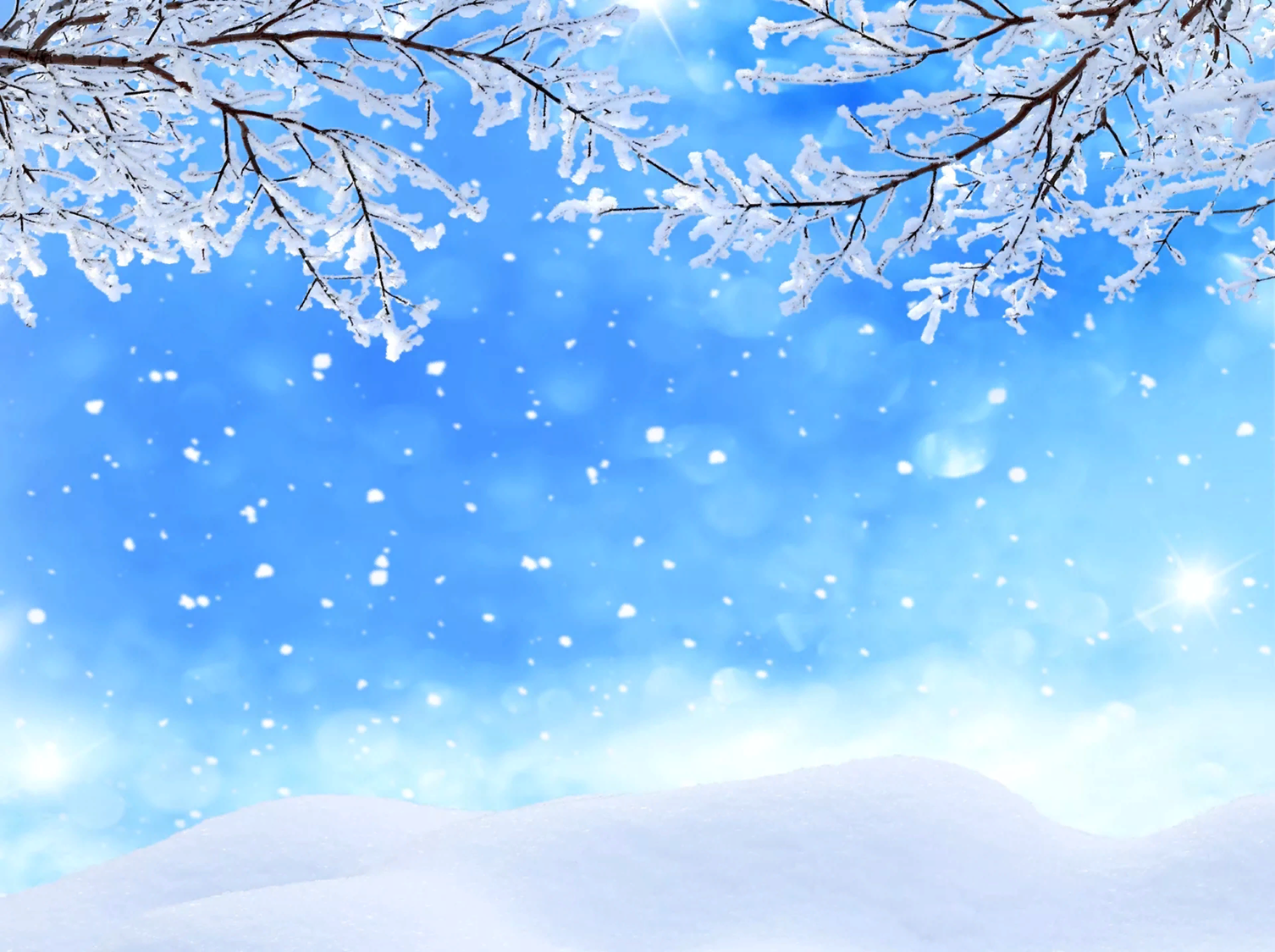 Изобразительная деятельность
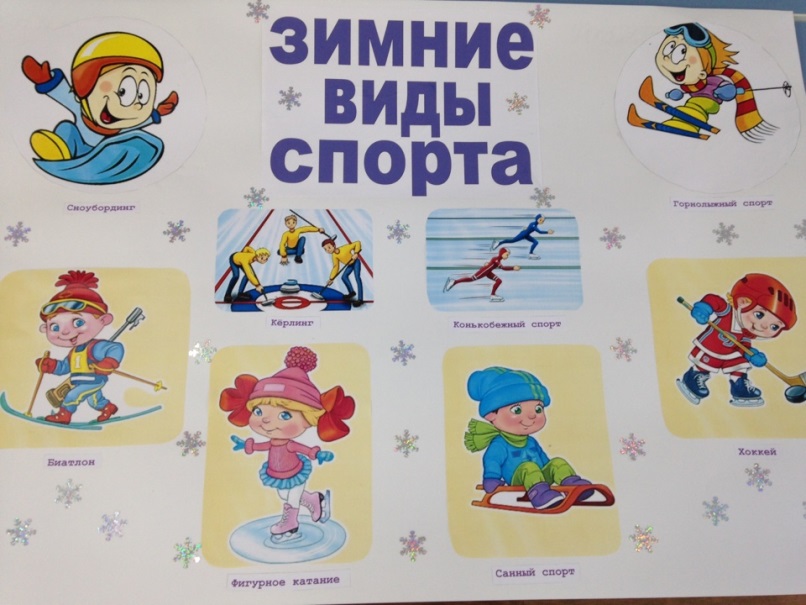 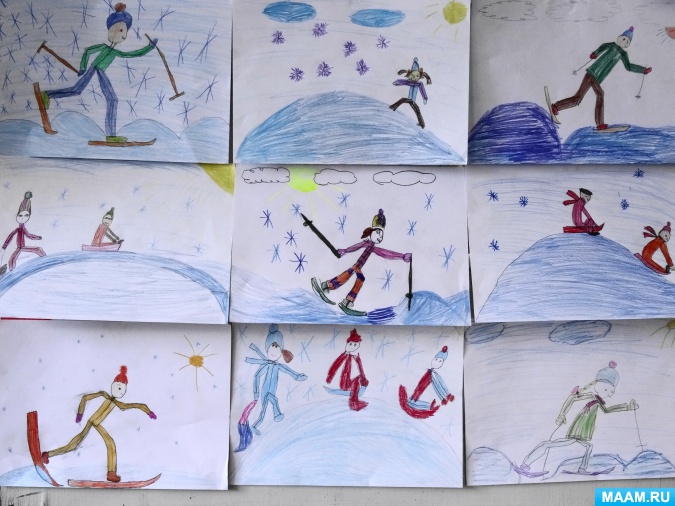 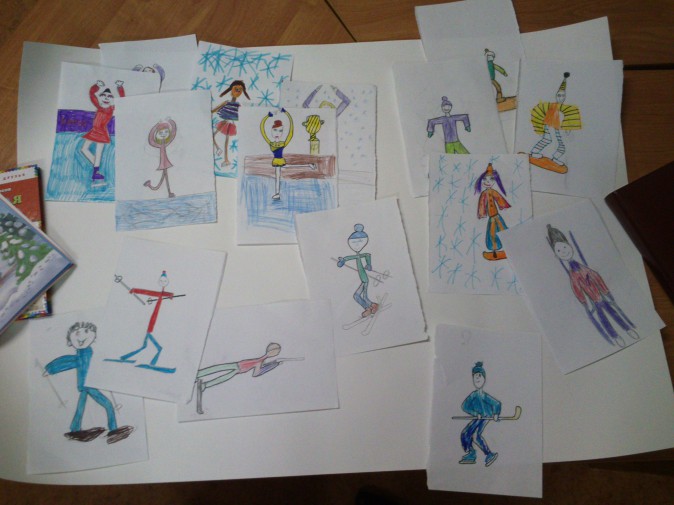 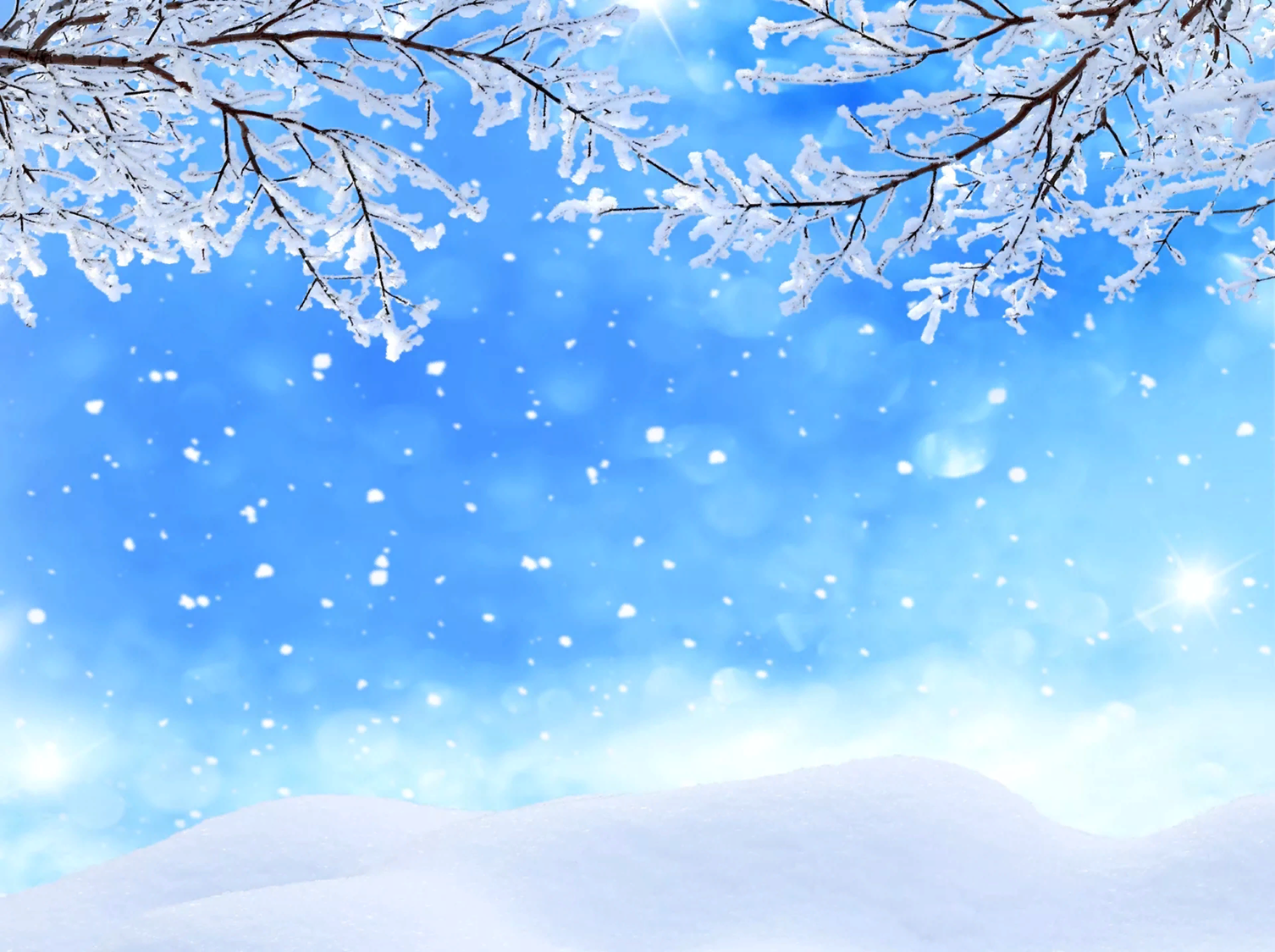 Подвижные спортивные игры
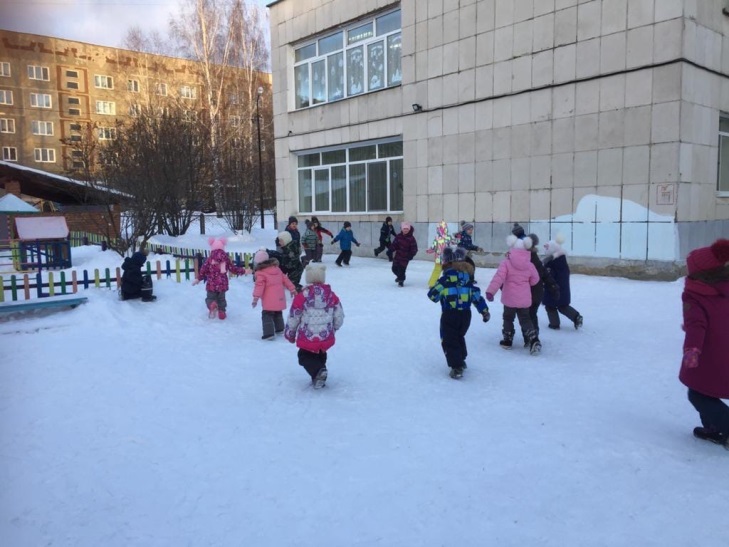 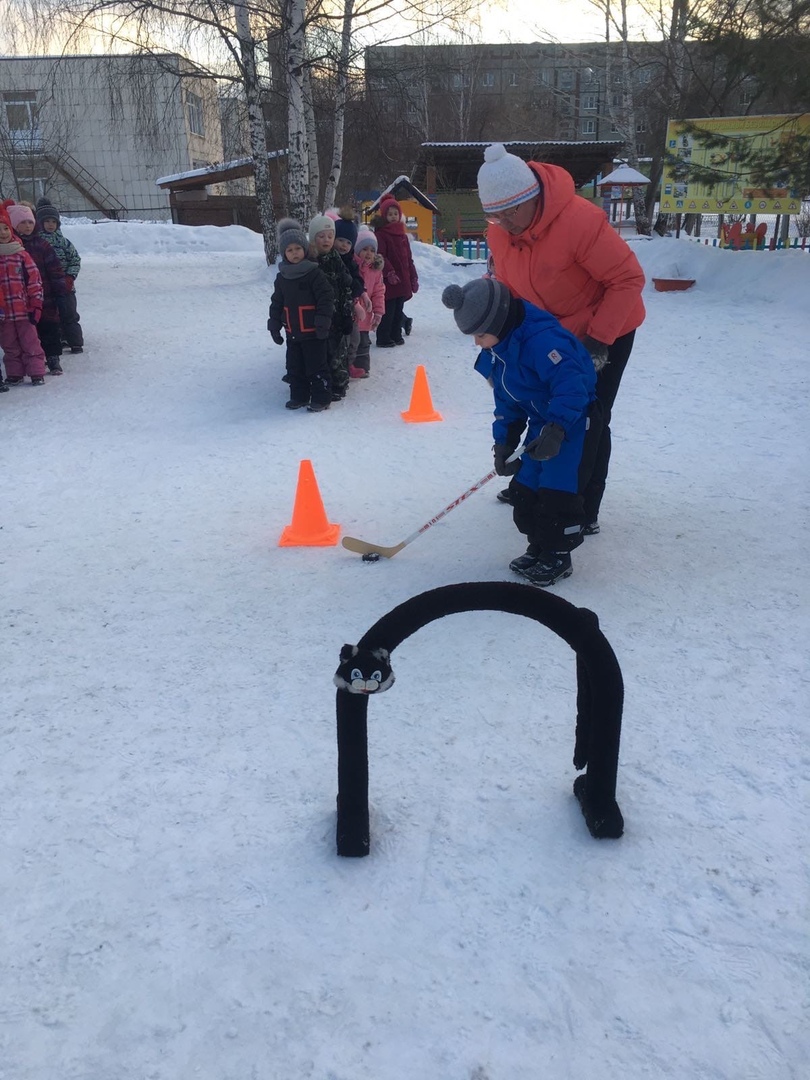 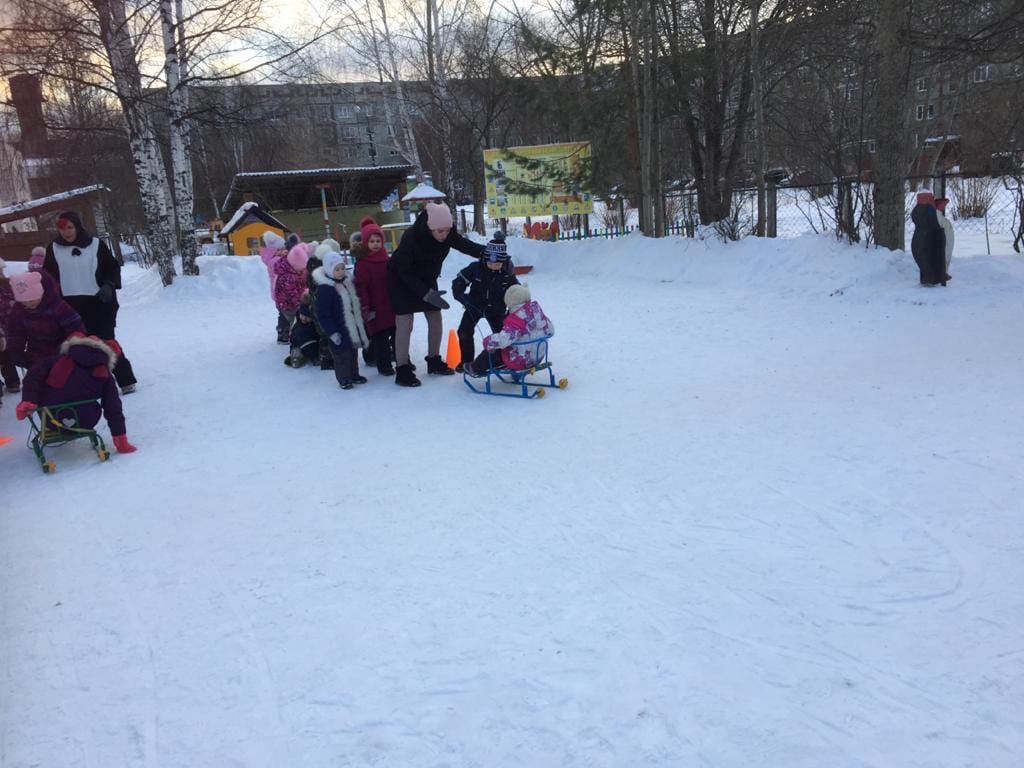 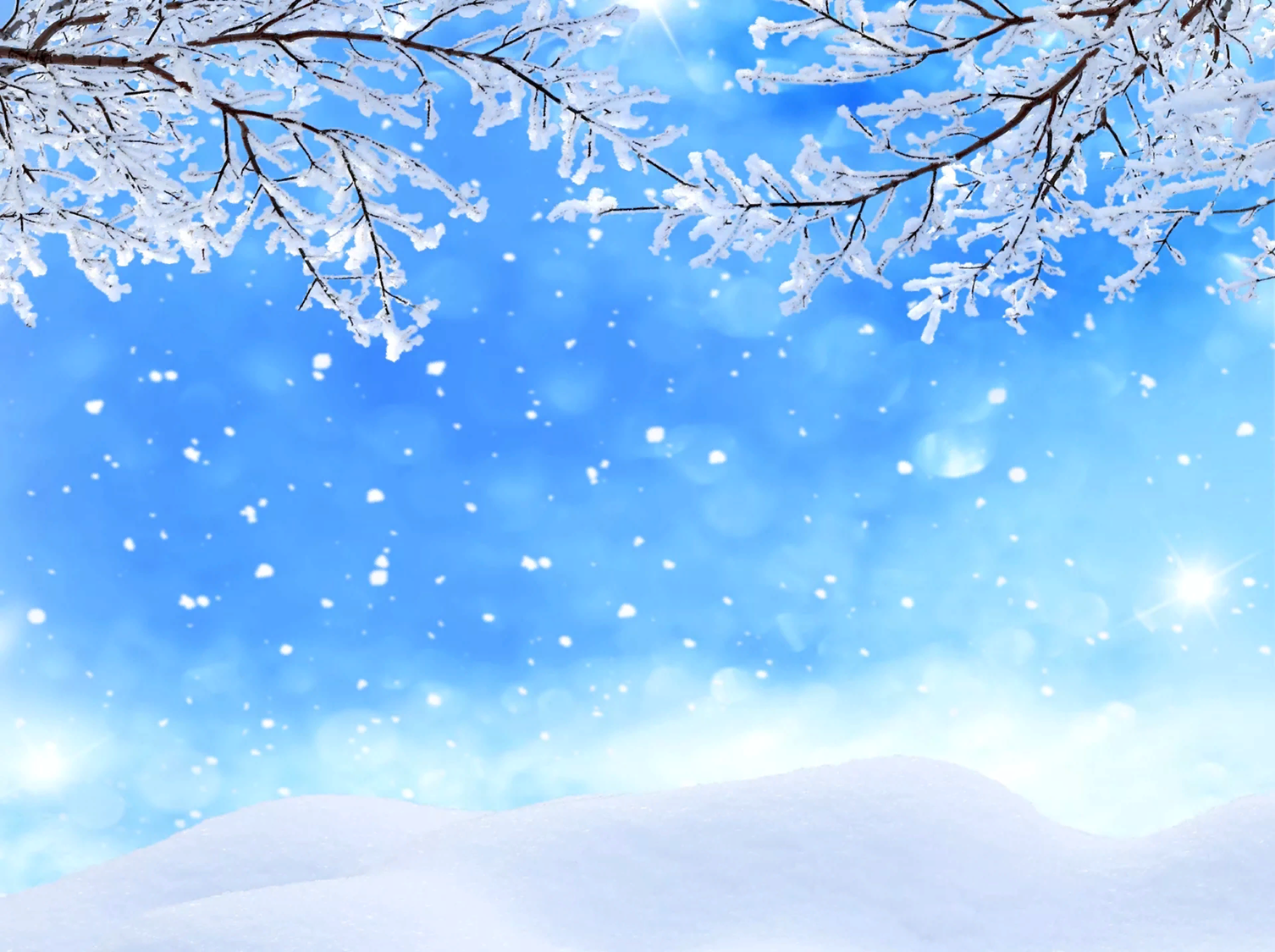 Зимние олимпийские игры
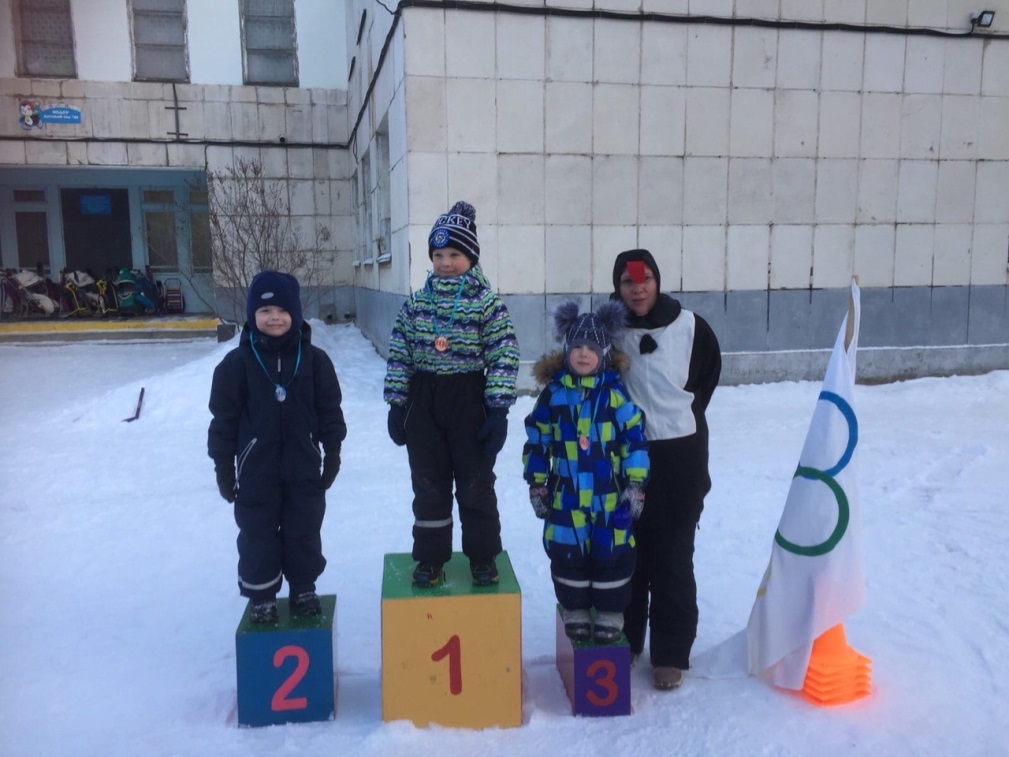 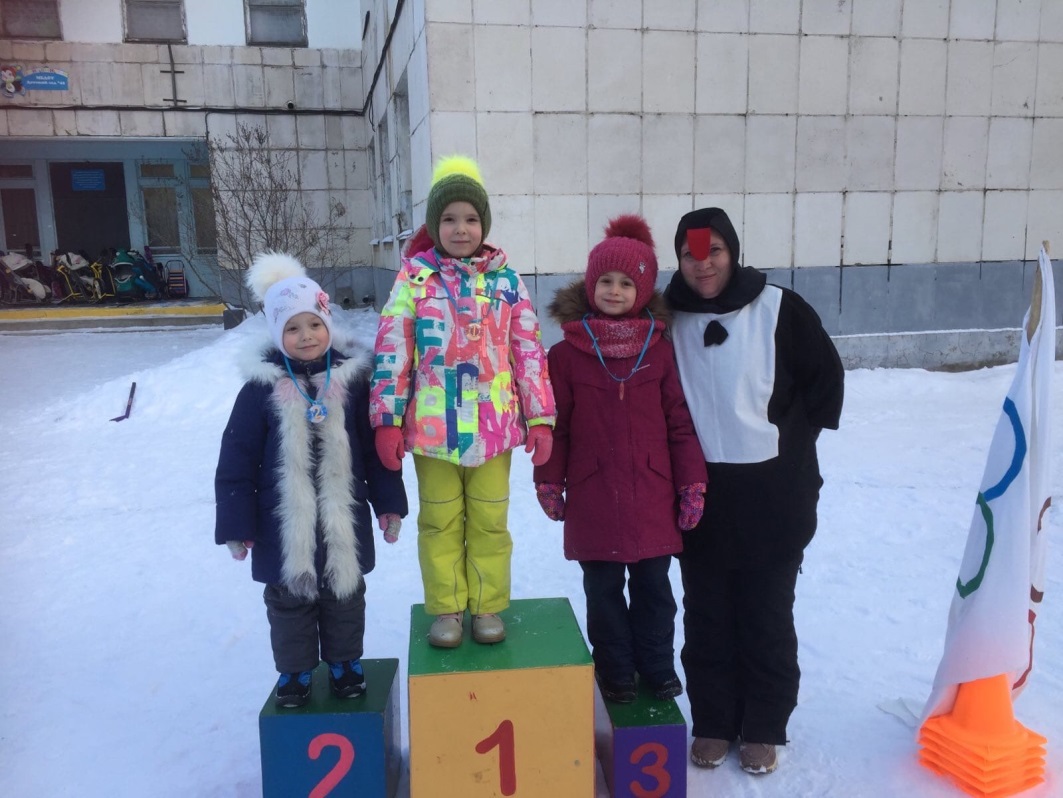 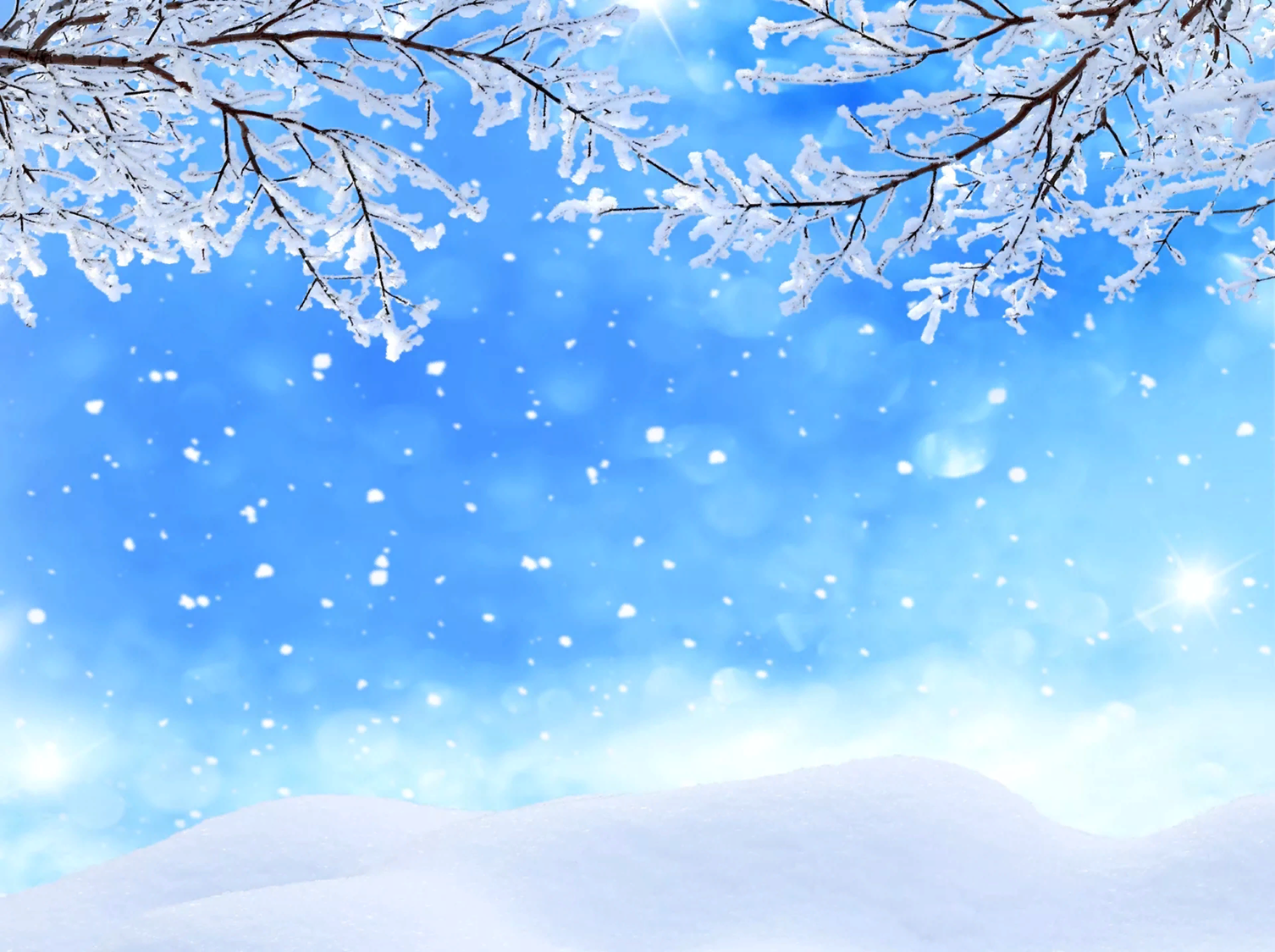 Спорт- это весело!